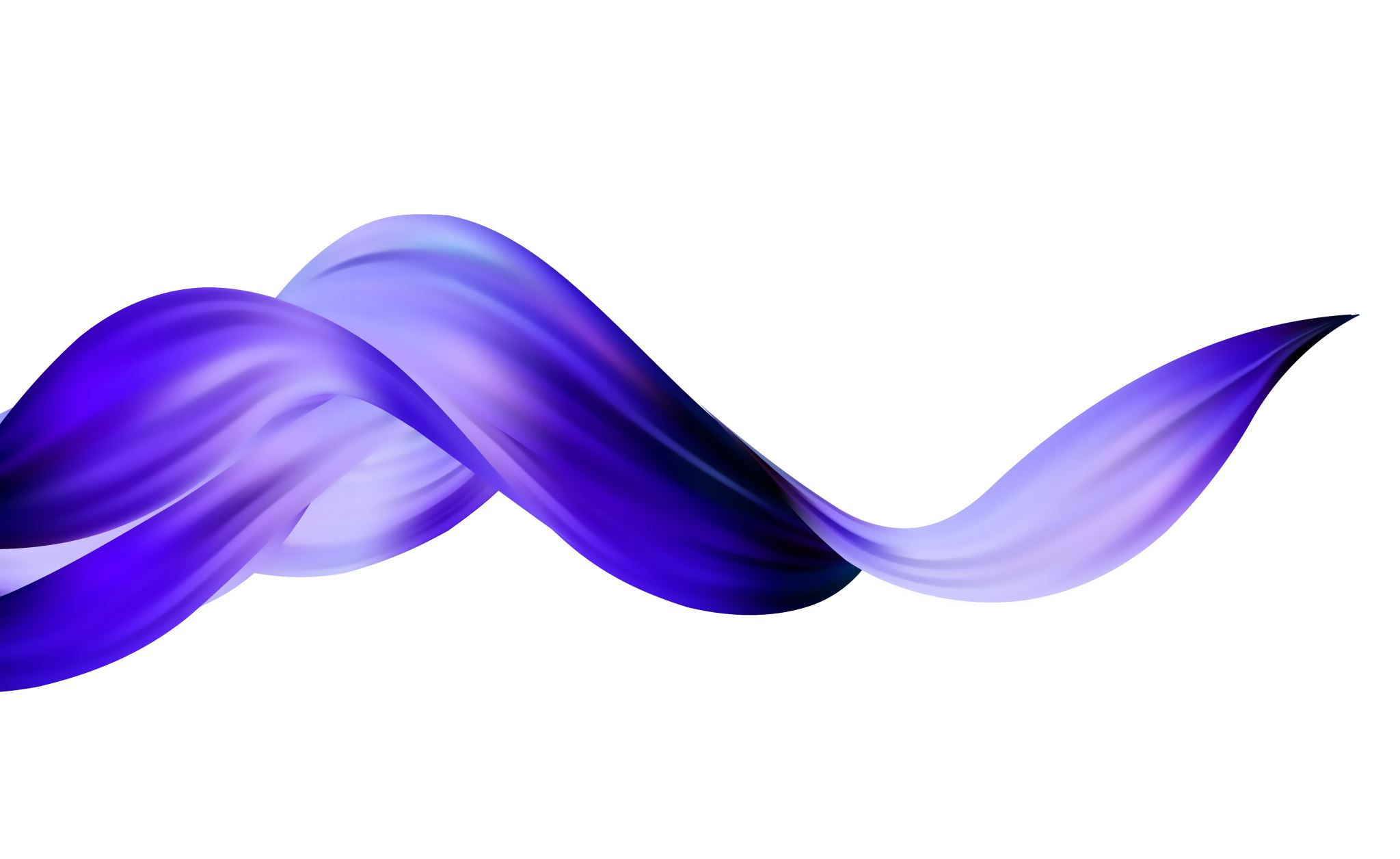 Parliamentary Procedure
Building a Strong Team
Let your lights shine
Teambuilding
What does the Council of Catholic Women mean to you?
We should do something phenomenal for Council Sisters 
everyday by praying for each other. 
Explore the importance of being a team.
What would happen to the voice of Catholic Women if no one said “YES”?
Council of Catholic Women assist and encourage others.
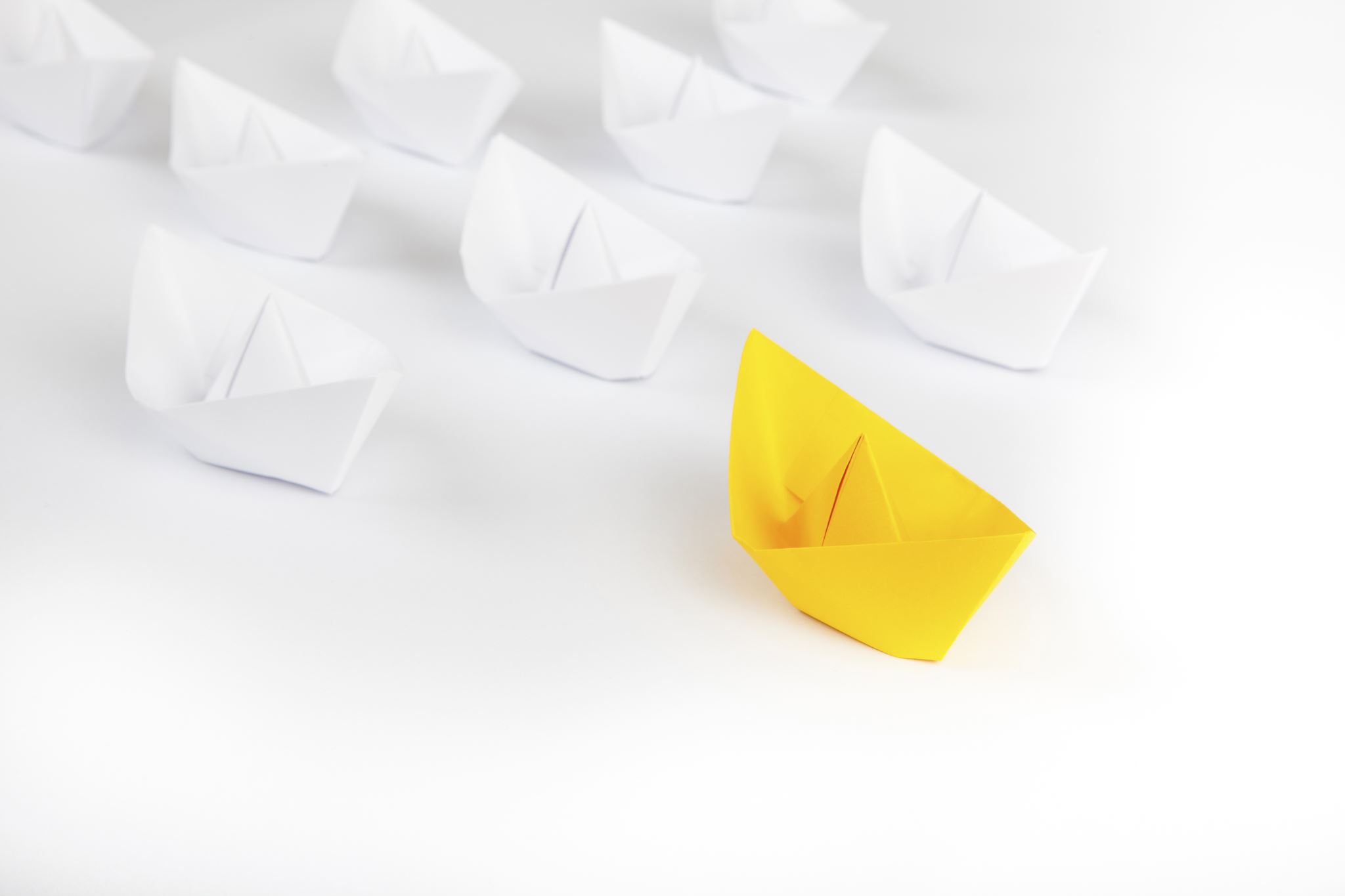 Protocol
Good Manners
Address officers by their titles: Such as Madam President
Wait – when the report is completed, be recognized by the chair, then ask your question.
No talking during the meeting
BYLAWS/ STANDING RULES
Reviewed every two years is ideal
Make sure you have a copy of the current bylaws at each meeting
 Defines the basic structure of your organization
Standing deals with administrative details.
Adopted only as they are needed.
Amended by the board not the entire membership.
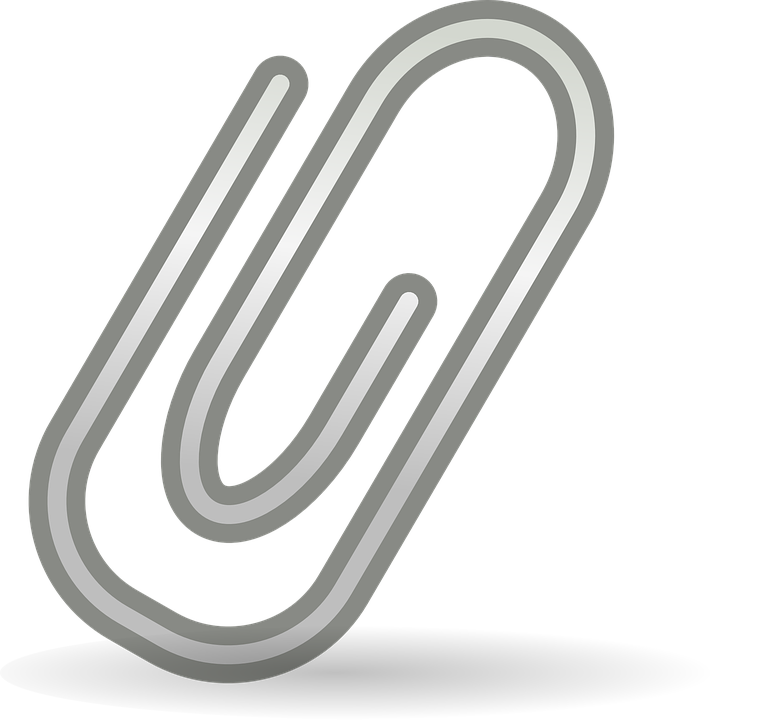 Treasurers Report
When the treasurer gives the treasurers report, the treasurer steps back, 
President asks if there is any questions. 

Then the report is filed for audit.
Minutes
Minutes are read by the secretary unless they were mailed or emailed.
President ask for corrections to the minutes not the secretary.
Since the minutes were distributed in advance, the secretary does not read them.
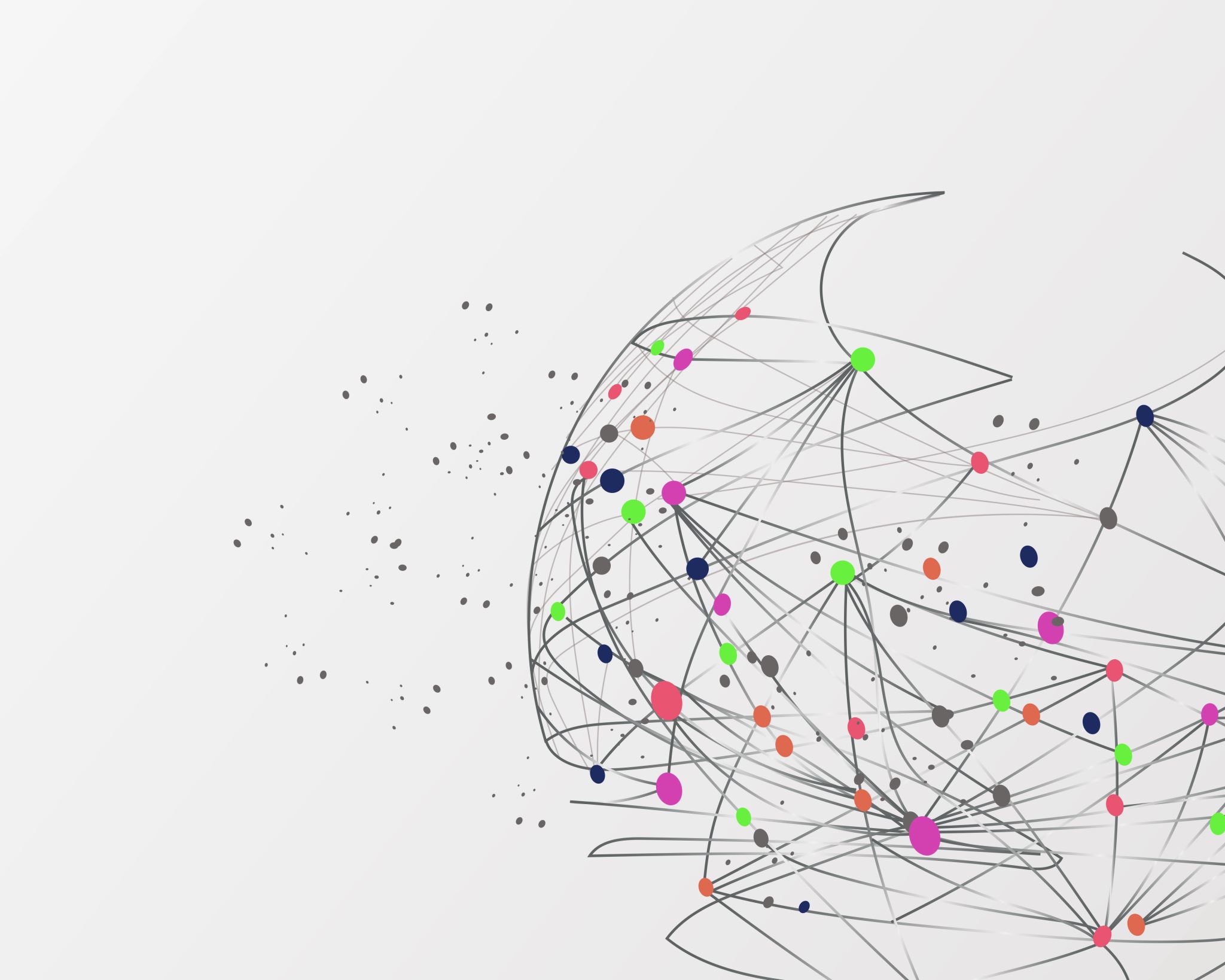 Parliamentarian
NCCW Website Resources:
Ask the Parliamentarian

Roberts Rule of Order

Motion:
Have a motion form for members at each meeting.
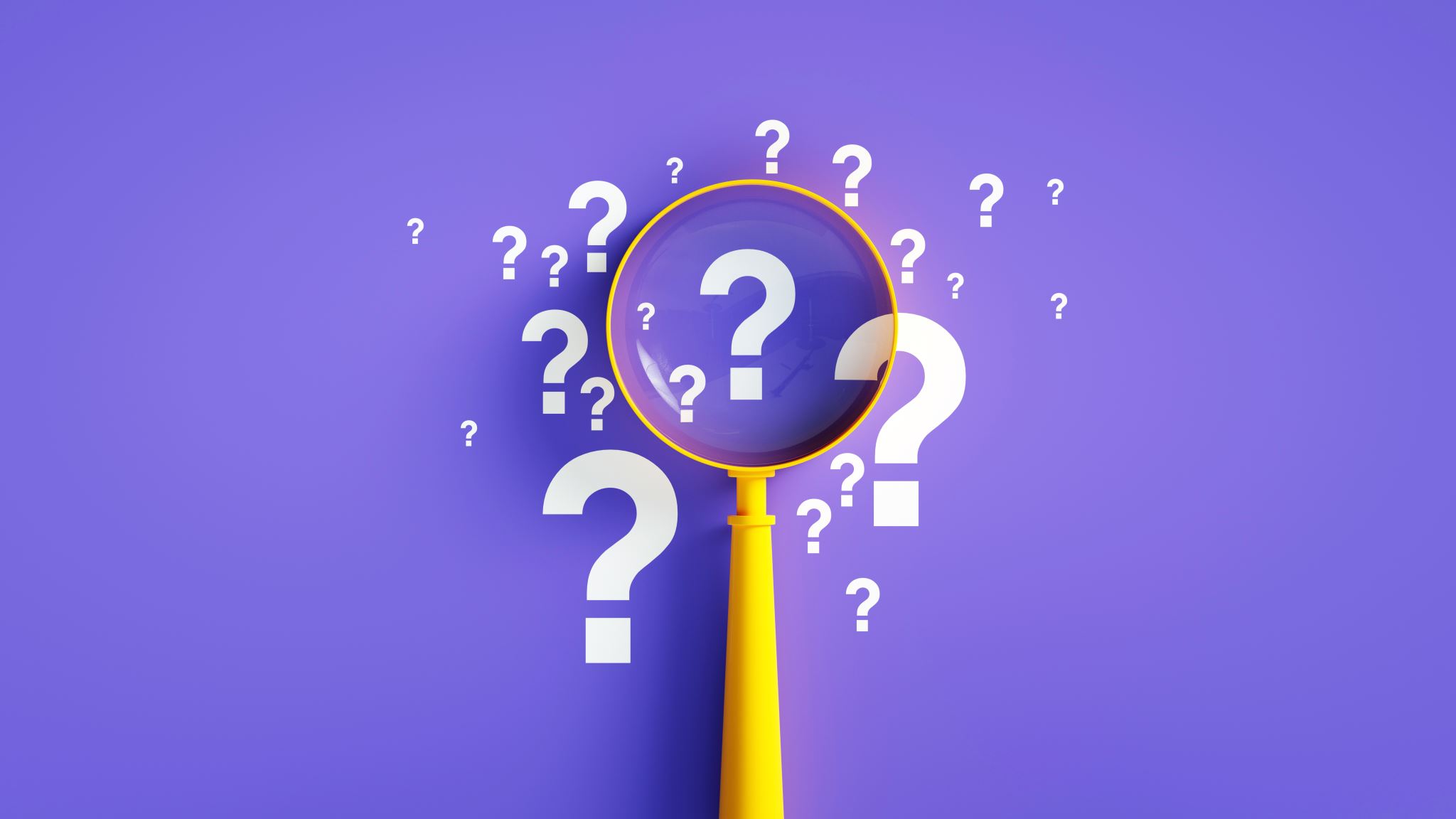 What is the responsibility of Being a member of CCW?
Be an active supportive member
Using the gifts God has given us
Be Welcoming
Invite women to attend meetings or events
Be Happy – Supportive member
Spiritual – Lead as Christ Leds
Support new ideas
Keep Christ’s Word in Your Hearts
God Loves you, and so do I.Winkie LeFils, ODCCW Parliamentarian
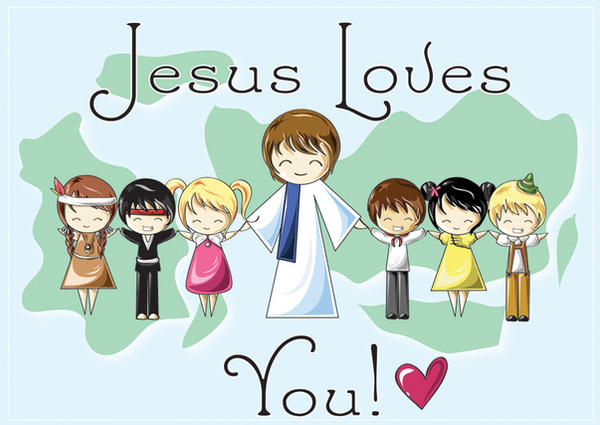